BRAVE NEW DIGITAL WORLD
4. BUDOVÁNÍ SÍTĚ
SAGE
test první sovětské jaderné bomby vede k budování projektu SAGE (Semi-Automatic Ground Environment)

SAGE je decentralizovanou sítí, kde počítače vytvářející modely pohybu letadel spojují radarové instalace a protivzdušnou obranu.

v době svého dokončení v r. 1958 je SAGE již zastaralý (Sputnik)

Paul Baran zpracovává myšlenku distribuované komunikace
J. C. R. „LICK“ LICKLIDER
stať Vannevara Bushe u něj iniciuje myšlení počítače jako podpory lidského intelektu – počítače mají provádět rutinní úkoly, člověk vytvářet hypotézy a vykonávat evaluace

diskurz efektivity je konfrontován s tehdejší inkompatibilitou HW a SW – jako řešení Lick navrhuje propojování počítačů

koncept Intergalactit Computer Network
J. C. R. „LICK“ LICKLIDER
mezi lety 1962 a 1964 působí jako ředitel IPTO v ARPA, zde například podporuje projekt MAC na MIT (dnes CSAIL)

koncept sítě v rámci vědeckých kruhů popularizuje 

článek (w/Taylor) Počítač jako komunikační zařízení v mnohém předznamenává pozdější internetové utopie – pospolitost založena na zájmu a ne na lokaci, superkomunita, otevřená architektura, ultimátním cílem je konvergence mentálních modelů
ARPANET
lickliderovský projekt sítě začíná být realizován s příchodem Roberta „Boba“ Taylora do IPTO-ARPA (1966), vedením je pověřen Lawrence Roberts

blokovou komunikaci v prostředí distribuované sítě realizuje Donald Davies v Anglii (1967)

původní projekt sítě ARPANET má spojovat 16 univerzit, ostrý start nastává koncem r. 1969 v rámci UCLA, US-SB, Stanfordu a University of Utah („LO“)
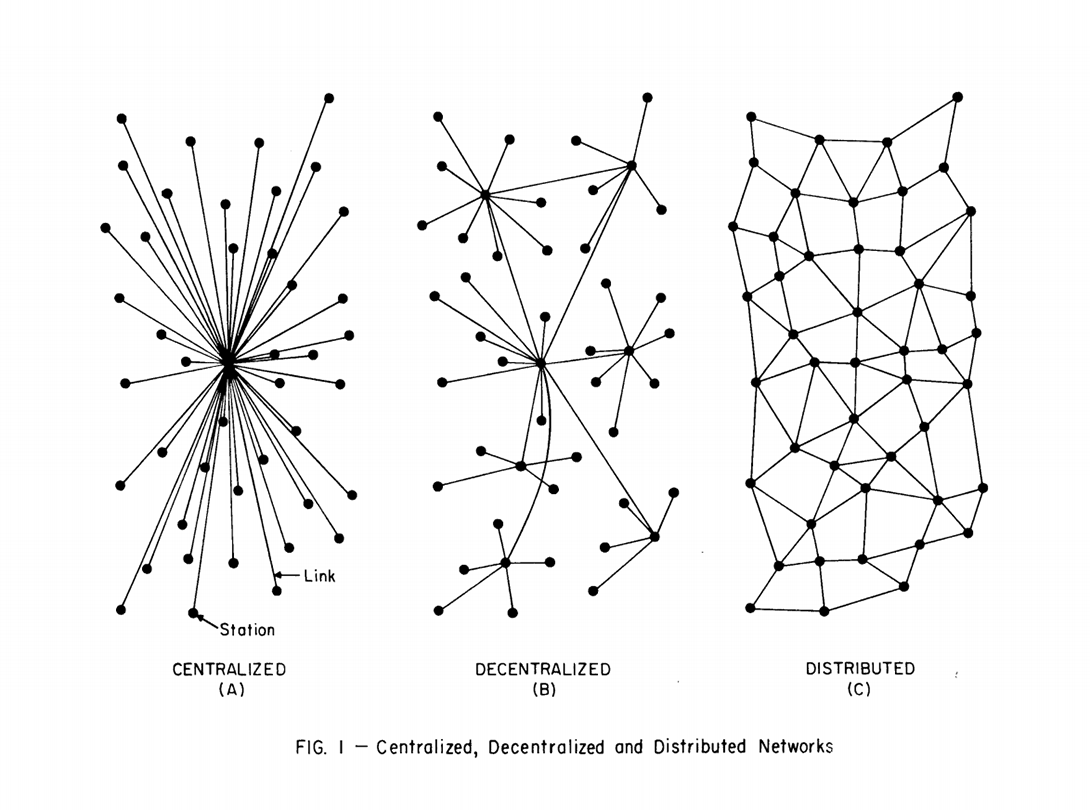 OGAS (ОГАС)
v SSSR v r. 1959 vzniká armádní počítačová síť System A

o sítě zde kromě armády mají zájem i kruhy spjaté s kybernetikou (Kitov, Gluškov, Bruk), středobodem jejich zájmu je ekonomika

Gluškov chce vybudovat síť OGAS řešící informační problém centrálního plánování, jeho projekt zvažuje Ústřední výbor i rada ministrů (1963)

OGAS „rozpouští“ individuální zájmy věrchušky (1970)
CYBERSYN
1970‘S
Lickův původní záměr stran sítě není zcela naplněn – ARPANET funguje především jako elektronická pošta; to, co zde probíhá je nicméně „vědecká kooperace“

Murray Turoff vytváří „skupinový chat“ EMISARI (1971)

v této době vzniká i řada dalších sítí (PRNET, IPSANET, TELENET, CYCLADES), prosazuje se především další univerzitní  síť Usenet (1979)
1970‘S
Usenet (Unenix Network) vznikl na půdě Duke a North Carolina University a fungoval na počítačích s OS Unix

Usenet byl prakticky předchůdcem diskuzních fór a za pár let byl větší než ARPANET (jeho obsah kopíroval), byl často používán i k publikování 

V r. 1978 vzniká první BBS, k těm mohou přistupovat i amatéři-nadšenci-hackeři
NOVÉ TECHNIKY
Robert Kahn a Vinton Cerf vytvářejí rodinu protokolů TCP/IP, která umožňuje interoperabilitu sítí (1973), ARPANET je přímá v r. 1983 

v r. 1981 začíná prodej Hayes Smartmodem, který BBSs zpřístupňuje podstatně širší skupině uživatelů

spojování sítí vyžaduje nový způsob organizace internetu, v r. 1985 vzniká doménový systém (DNS)
1980‘S
díky sdílení protokolům se existující vědecko-výzkumné  sítě propojují, kontrolu nad touto infrastrukturou přebírá National Science Foundation

je umožněna e-mailová komunikace mezi BBSs (FidoNet), Stewart Brand a Larry Brilliant zakládají online fórum The WELL

vznikají komerční sítě, jedná se zejména o produkty firmy Quantum (především AOL) a služby jako Prodigy, CompuServe či Minitel
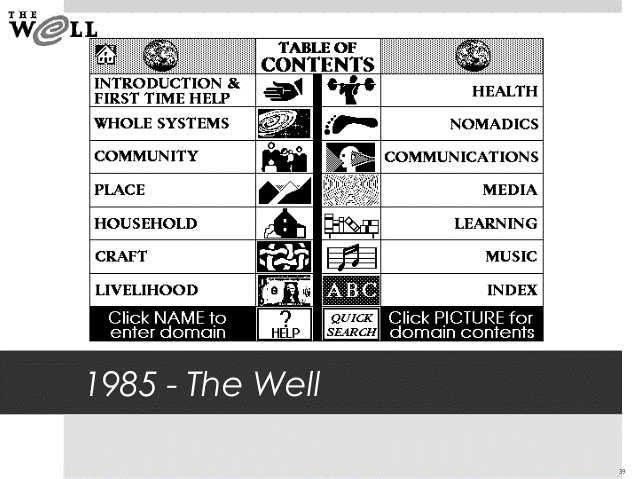 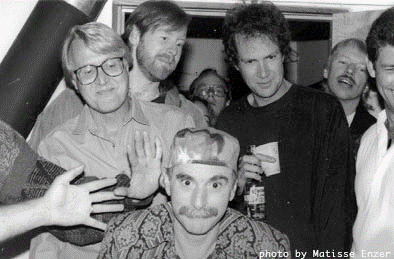 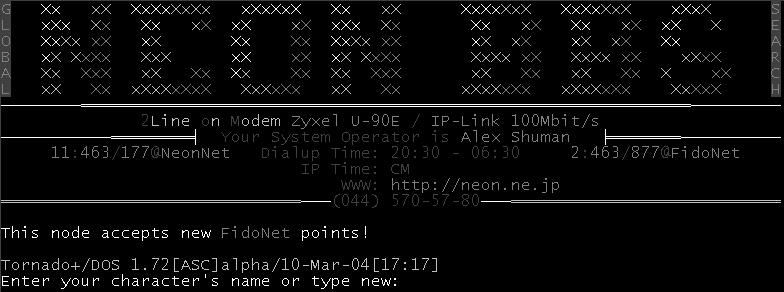 WORLD WIDE WEB
navigace na síti byla s jejím růstem stále složitější – mnoho „košatých“ stromových struktur; tato nesnáz byla patrná i v relativně malém CERN

s tímto problémem se zde v rámci systematizace protokolů experimentů potýkal Tim Berners-Lee

výsledkem byl systém adresování (URL), protokol přenosu (HTTP) a jazyk pro zápis (HTML); toto složitou hierarchickou strukturu zplošťovalo a zpřehledňovalo
WORLD WIDE WEB
Berners-Lee začal kód aplikace veřejně šířit na Usenetu a přidal i prohlížeč/editor WorldWideWeb; v r. 1993 pak CERN odsouhlasil přidělení copyleft licence

počet webových serverů se rychle zvyšoval, přičemž přelomový byl především r. 1993, kdy vyšel prohlížeč Mosaic, který umožňoval multimediální obsah. 

Berners-Lee vs. Anderson – web jako prostředek komunikace a web jako spektákl
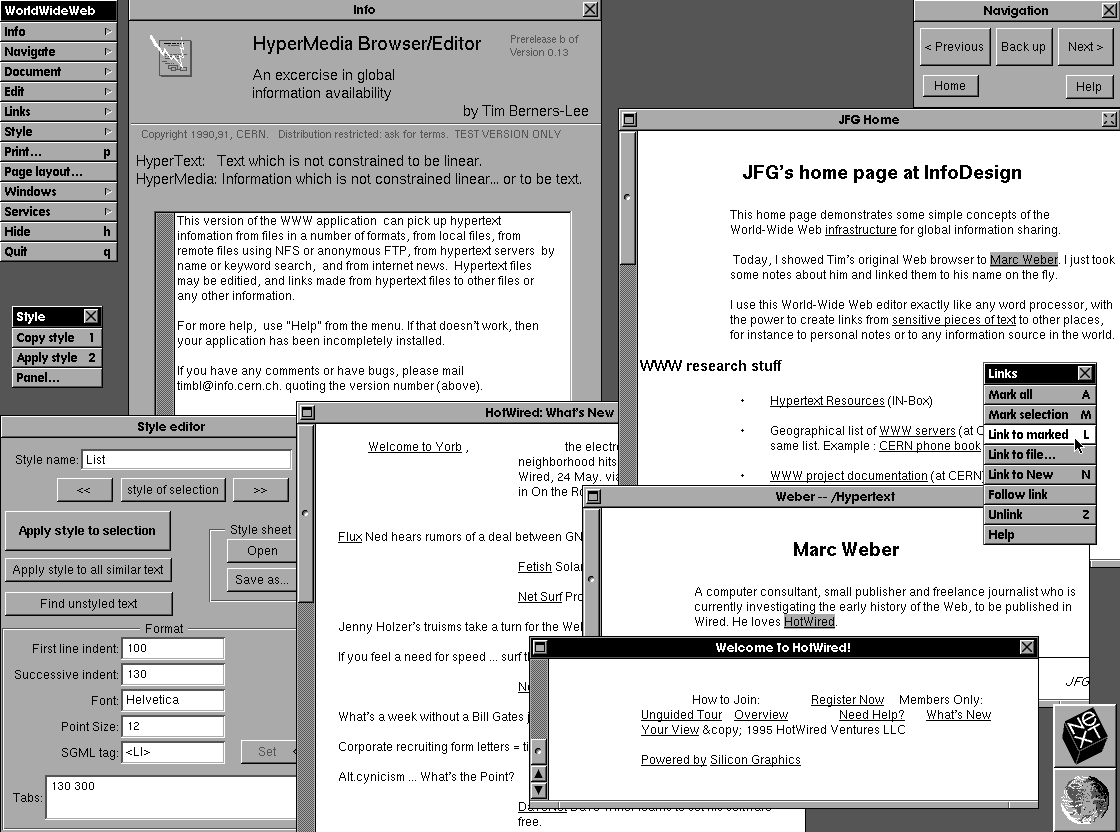 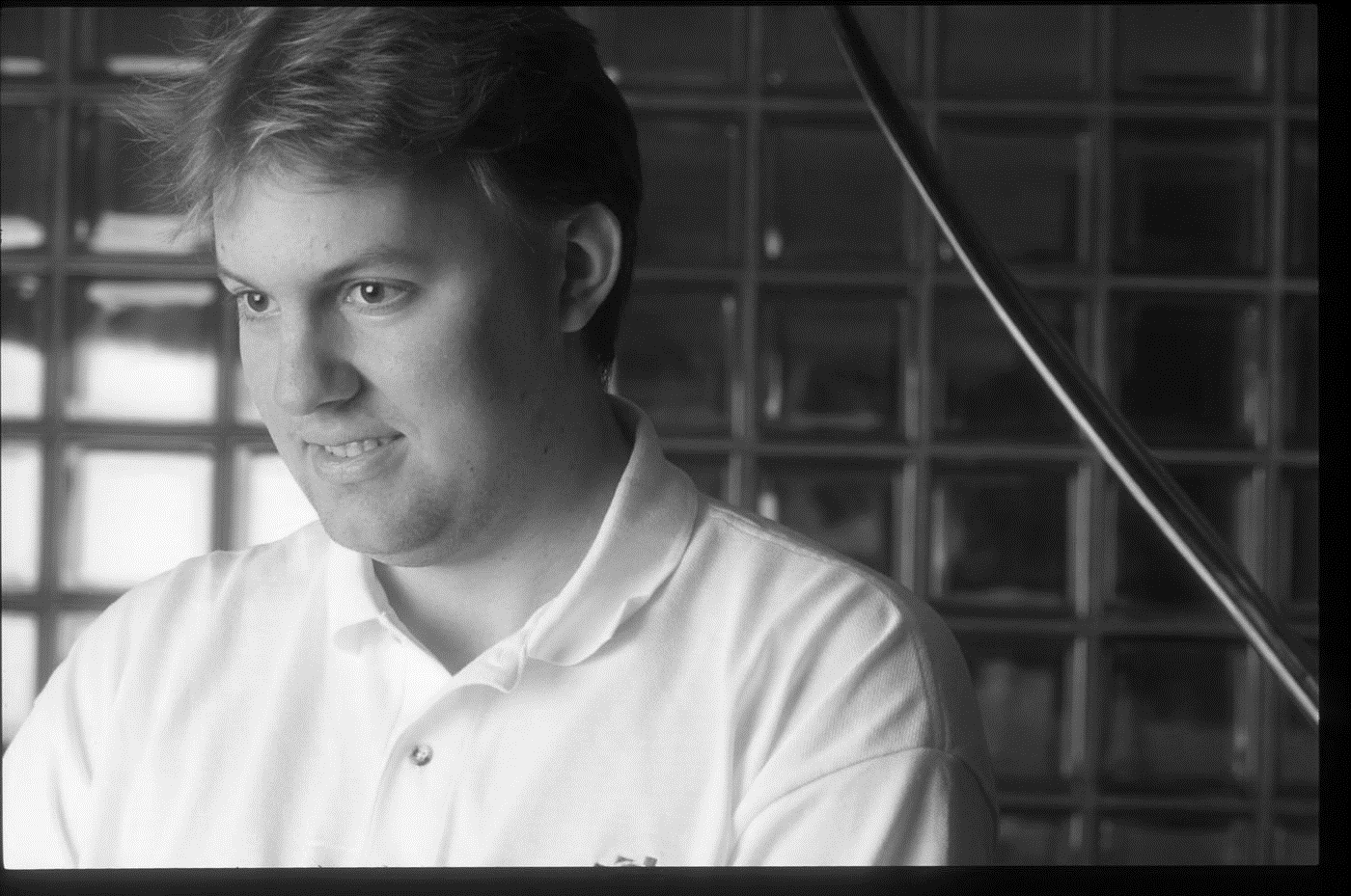 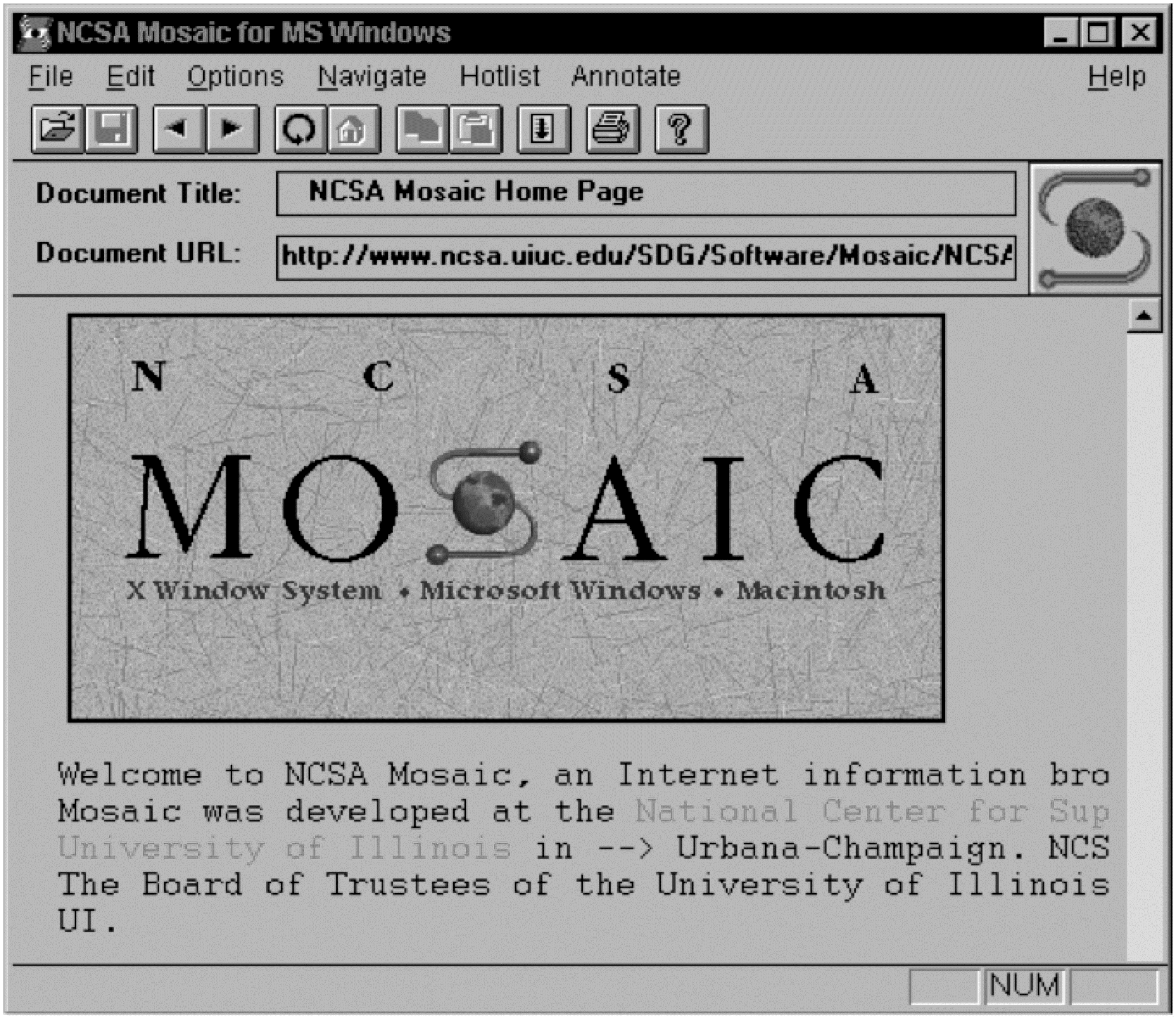 ALBERT GORE
tzv. Atari demokrat, „první volený představitel, který pochopil potenciál počítačové komunikace“  <Kahn, Cerf>

Gore‘s Bill (1991) pumpuje do rozvoje sítí 2,5 mld. dolarů, peníze jdou především na infrastrukturu, ale i k menším projektům (např. NCSA a Mosaic)

investice do sítí a výpočetních technologií mají oživit stagnující americkou ekonomiku (metafora dálnice)
INTERNET JDE DO MAINSTREAMU
ITs a síťové komunikace mají podle Alberta Gora zefektivnit fungování veřejného sektoru

viceprezident Al Gore se stává tváří zavádění ITs

mezi lety 1992 a 1995 se internet postupně otevírá komerčnímu provozu
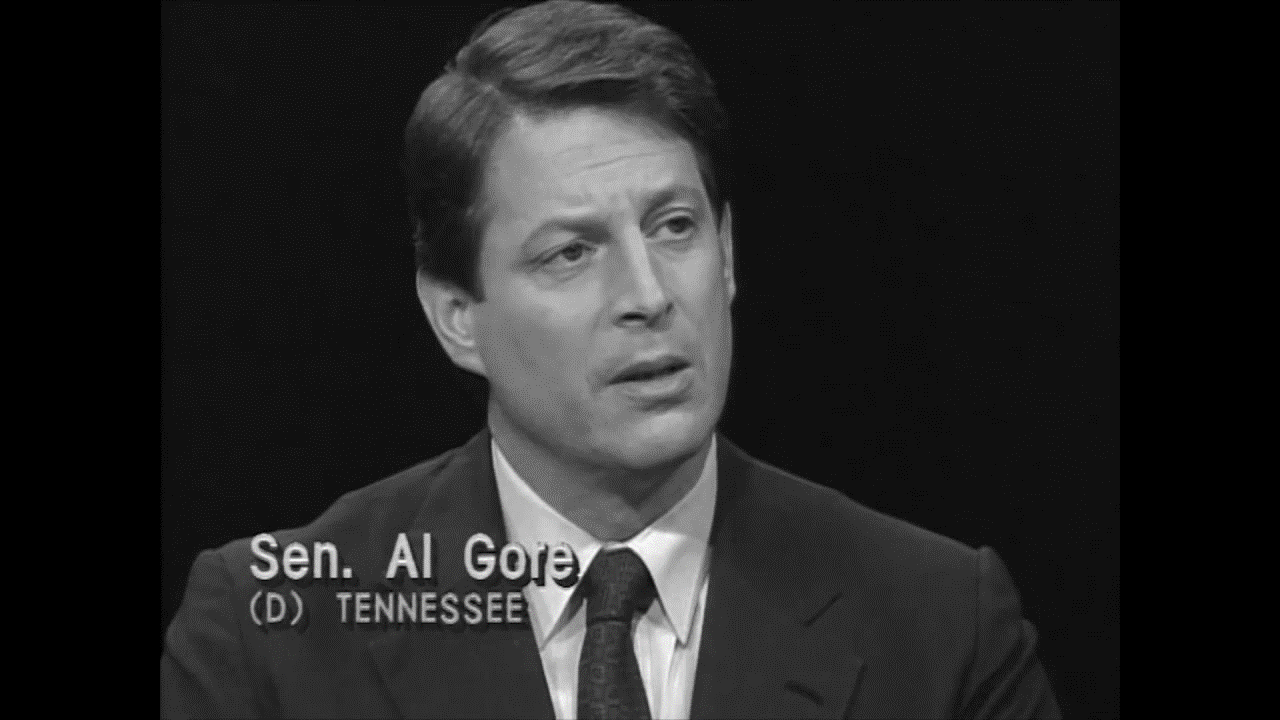 KONEC POLITIKY
Rheigold – elektronická agora přináší restituci veřejné sféry a nivelizuje hierarchie fyzického prostoru; Negroponte – bity jsou netečné geopolitickým mezím 

digerati spojení s Wired a GBN vystupují vůči tehdejší administrativě, jádrem sporu je privatizace internetové infrastruktury a deregulace v telekomunikačním sektoru 

„kalifornská ideologie“ – amalgám nepolitické politiky hippie komunardů a laissez-faire kapitalismu